Велика Британія
Велика Британія на карті світу
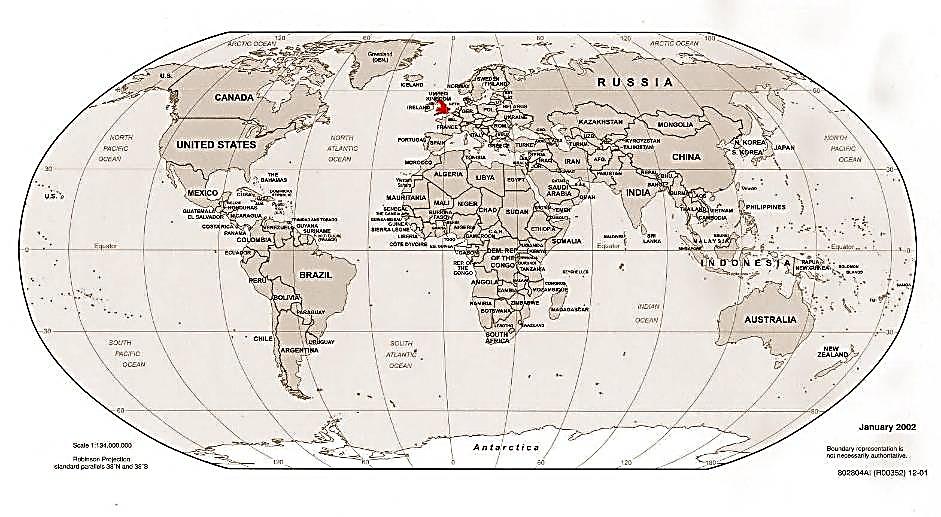 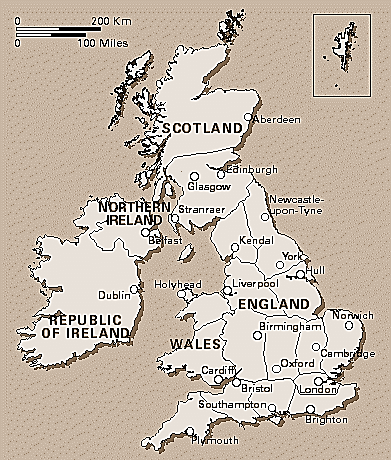 ІСТОРИЧНІ ПРОВІНЦІЇ ВЕЛИКОЇ БРИТАНІЇ
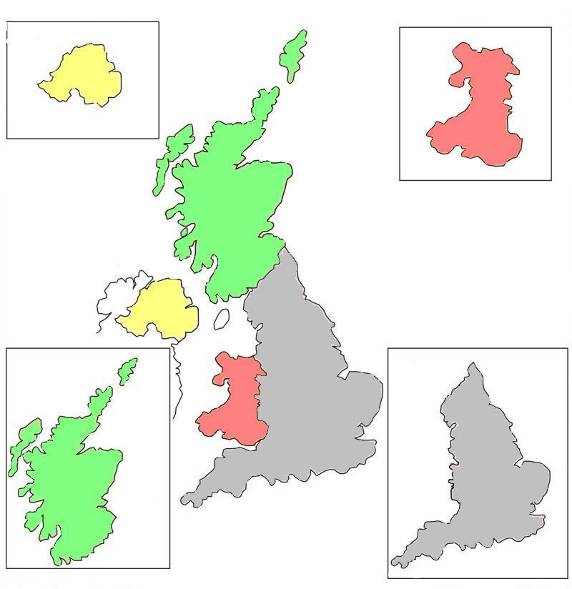 Північна Ірландія
Уельс
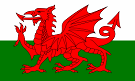 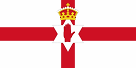 Шотландія
Англія
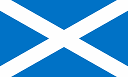 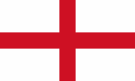 Символи державності Великої Британії
Прапор
Герб
Глава держави - королева Єлизавета II
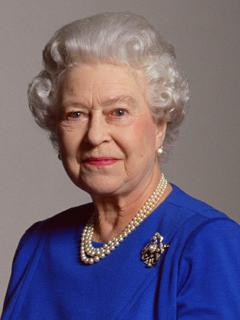 Королева Єлизавета II на своє 80-річчя в 2006 році.
Коронація Єлизавети II в 1953 році.
Візитна картка Великої Британії
Столиця Лондон
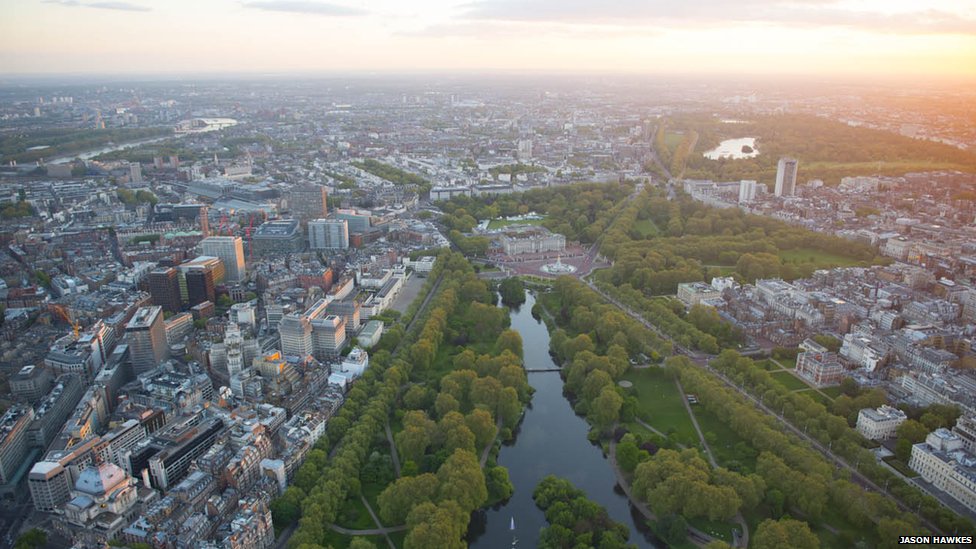 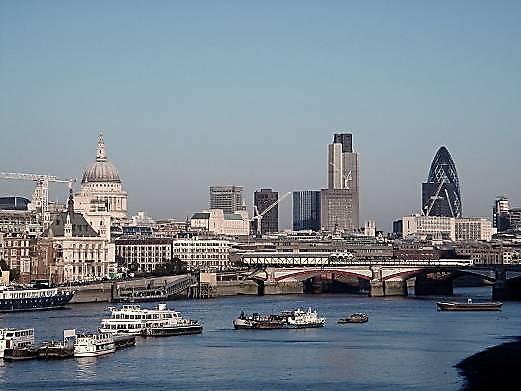 Площа: 244,4 тис. км. кв.
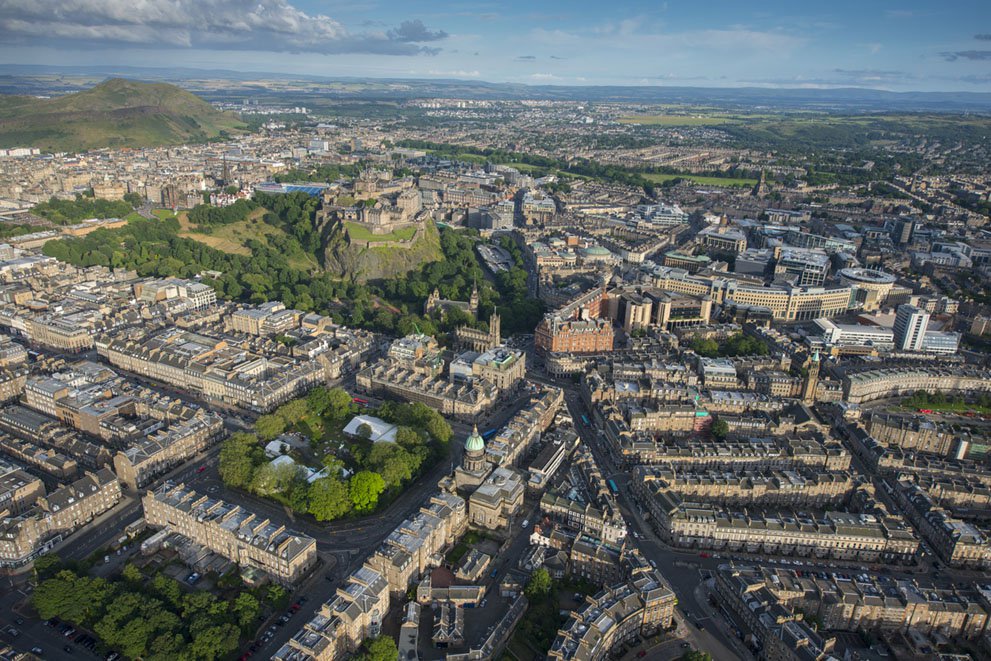 Державний лад: конституційна монархія (королівство), унітарна держава
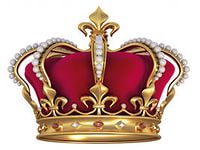 Адміністративний поділ: 92 адміністративні одиниці у складі 4-х історичних областей
Англія – 45 графств + Великий Лондон
Уельс – 8 графств
Шотландія – 9 областей
Ольстер (Північна Ірландія) – 1 область
5 острівних територій
Грошова одиниця Великої Британії –
 фунт стерлінгу
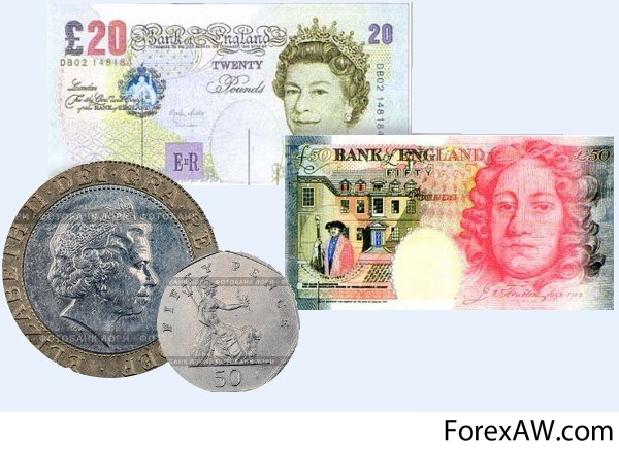 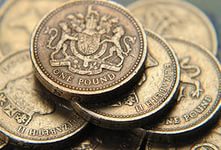 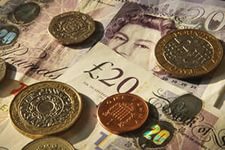 Національні традиції Великої Британії
Малоповерхові будинки
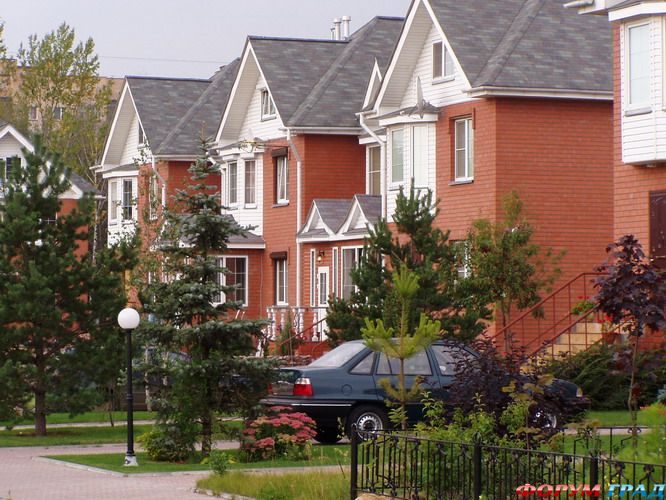 Національний одяг
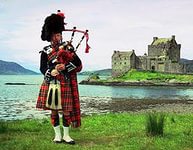 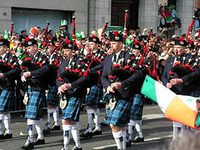 Чаювання
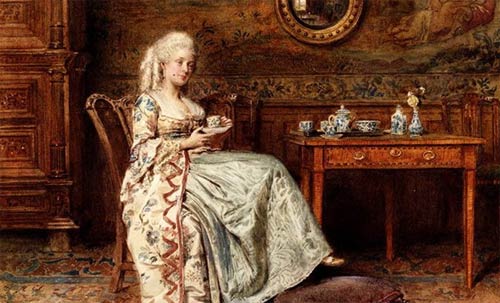 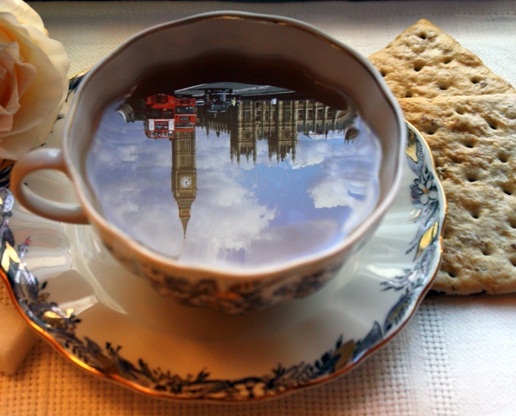 Крикет
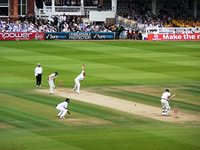 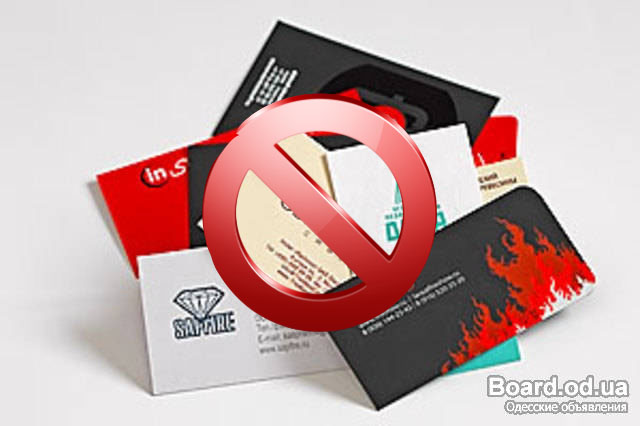 Незвичайні місця Великої Британії
Вестмінстерський палац
Лондонський Тауер -  королівська фортеця, побудована в 11 столітті
Палац Букінгемський - офіційна резиденція королівської сім'ї в Лондоні.
Тауерський міст
Лондонське око
Біг Бен
Трафальгарськая площа
Дякую за увагу